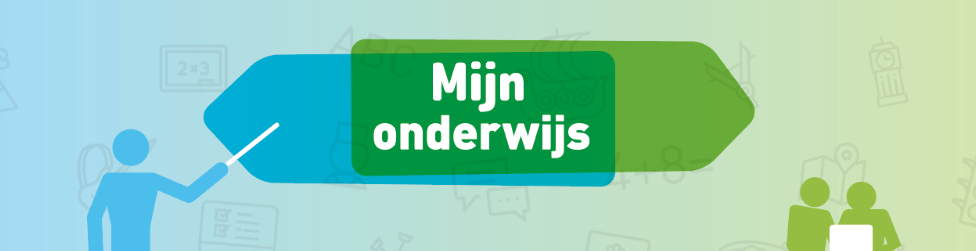 Studiemorgen Doelgericht werken vanuit leerlijnen
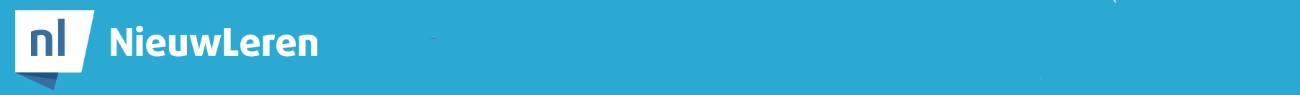 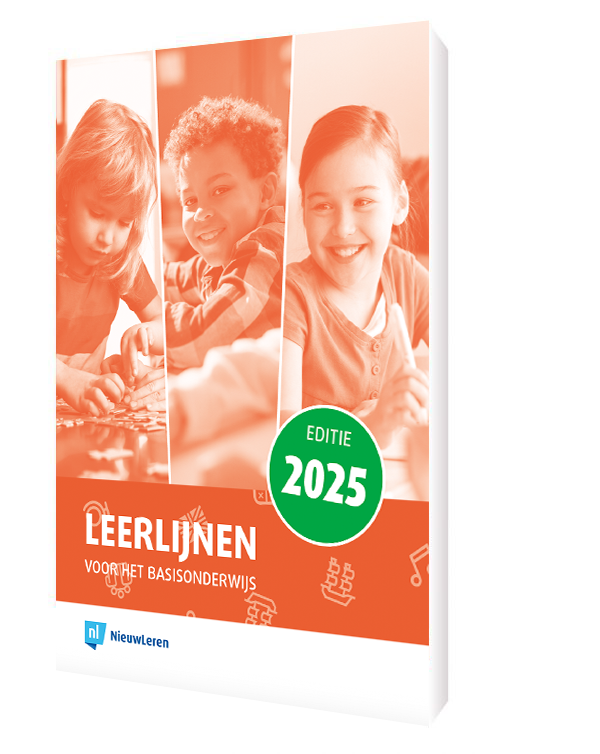 Even voorstellen
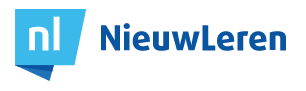 Maarten van der Steeg
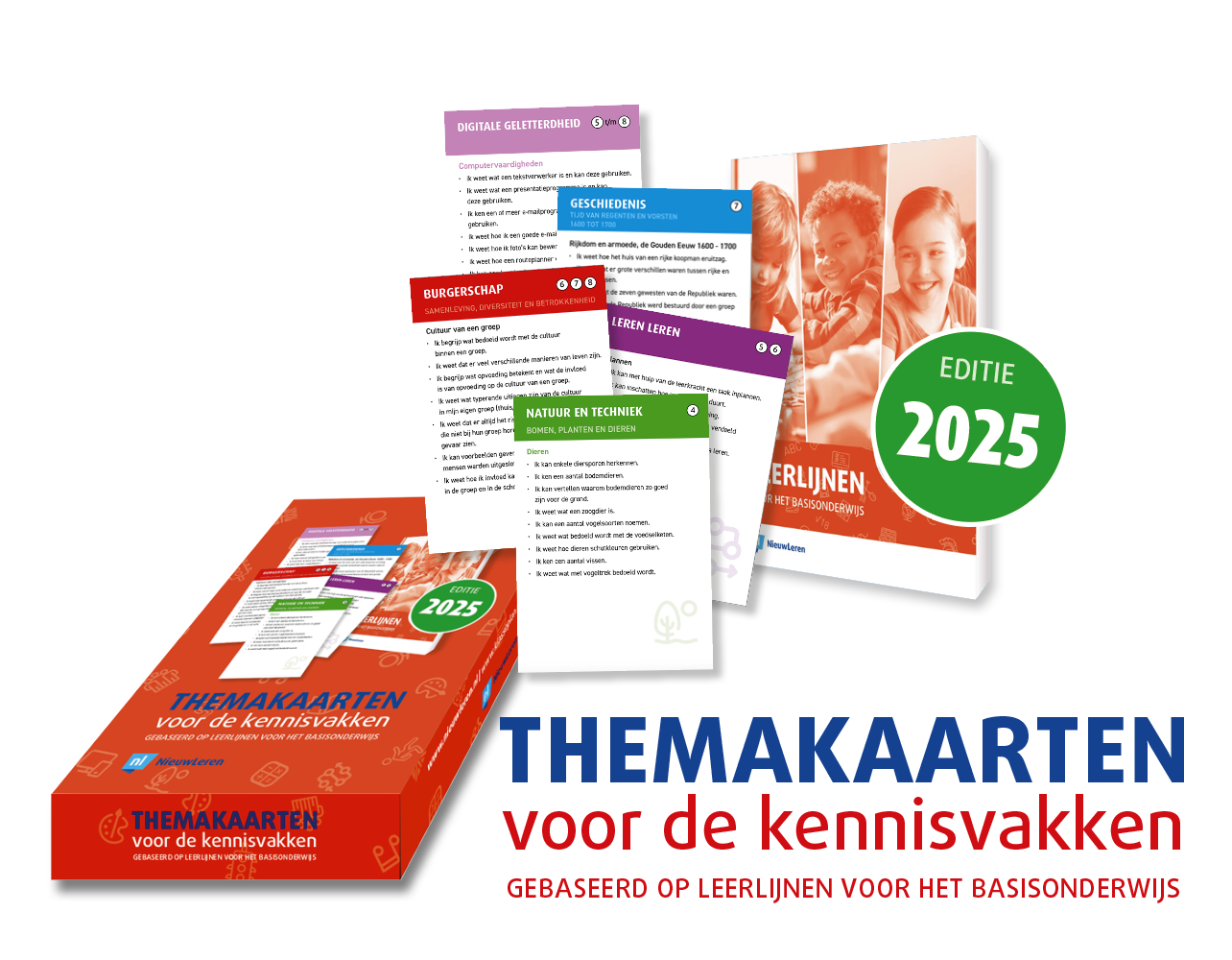 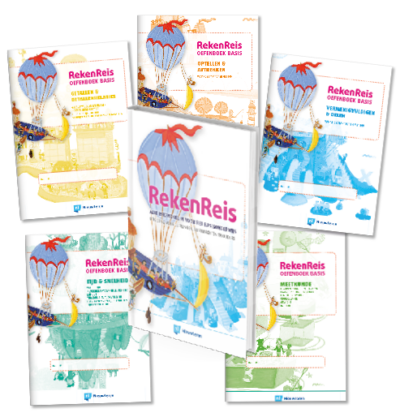 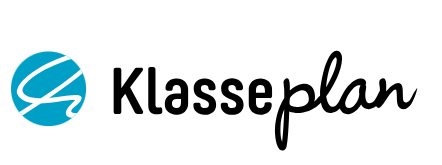 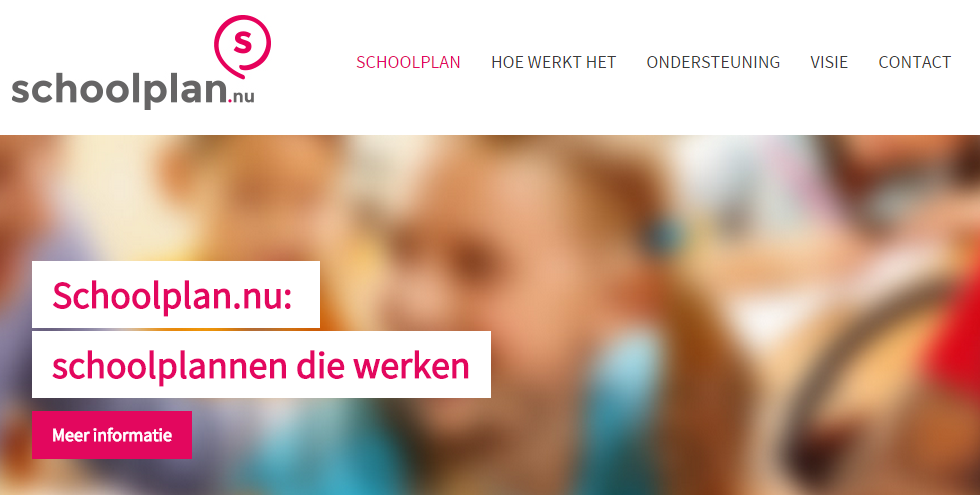 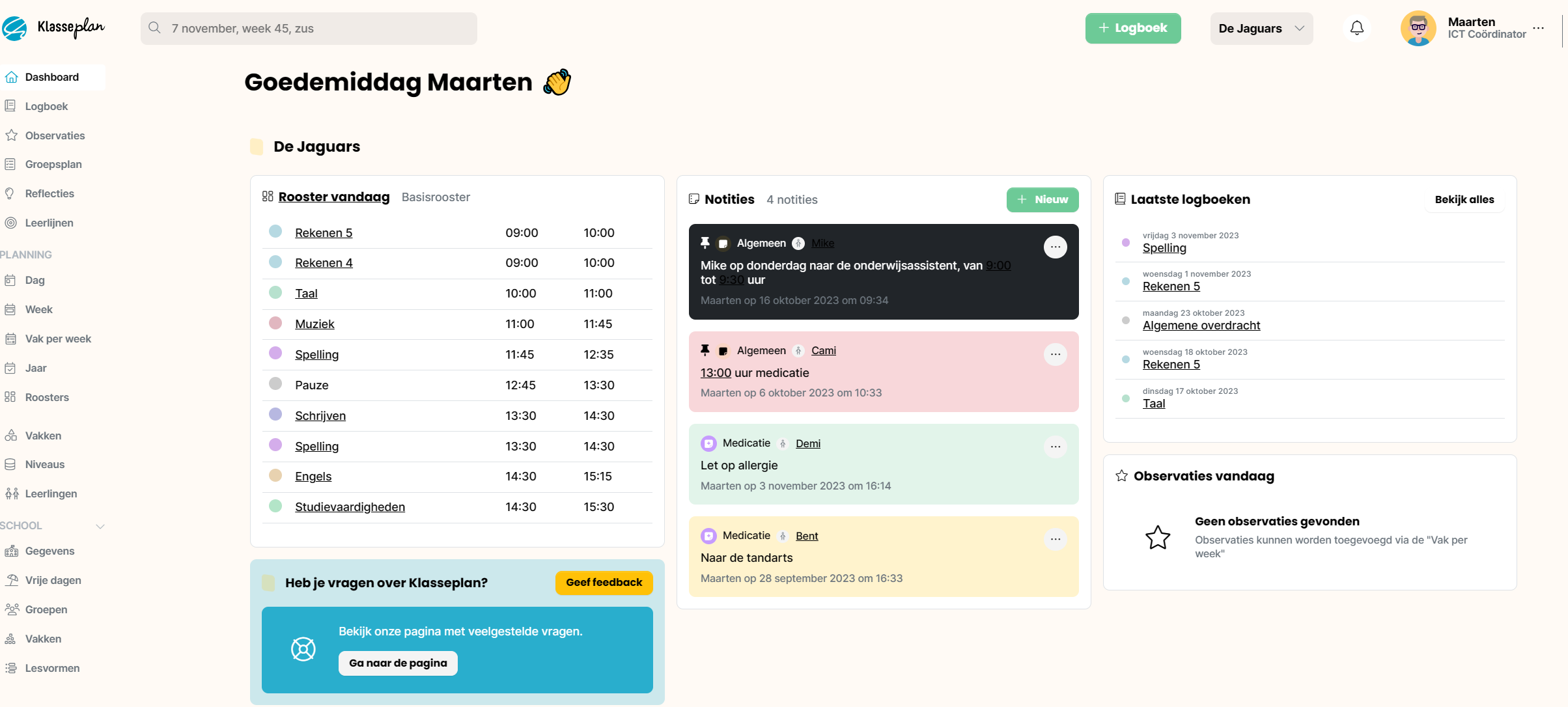 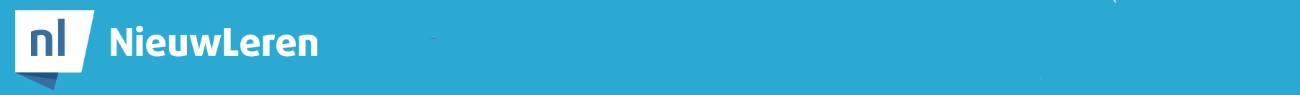 www.rekenreis.nl
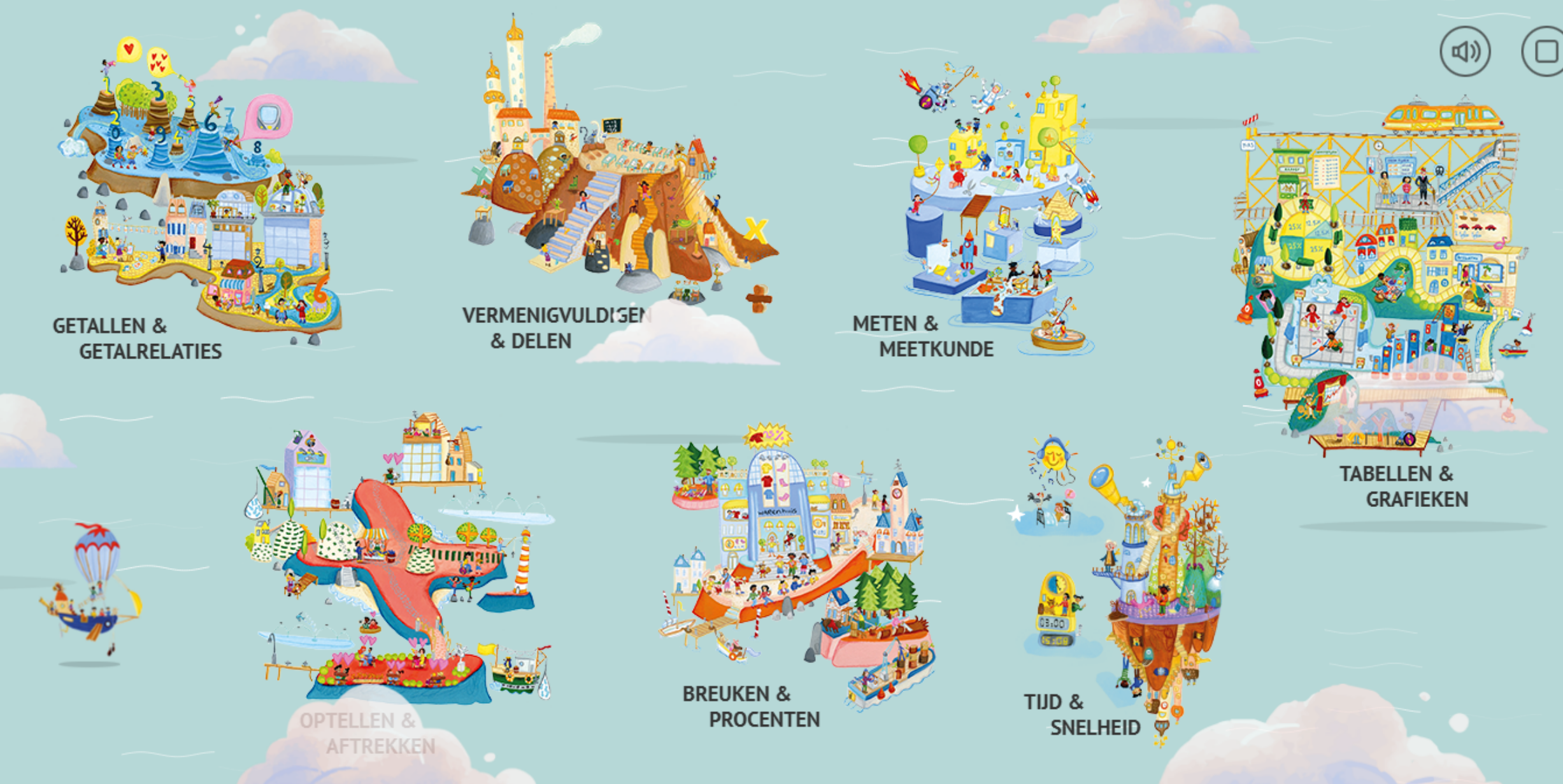 Studiemorgen ‘Doelgericht werken vanuit leerlijnen’
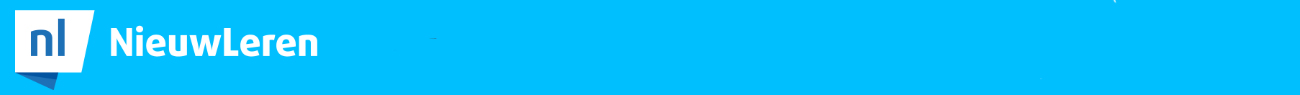 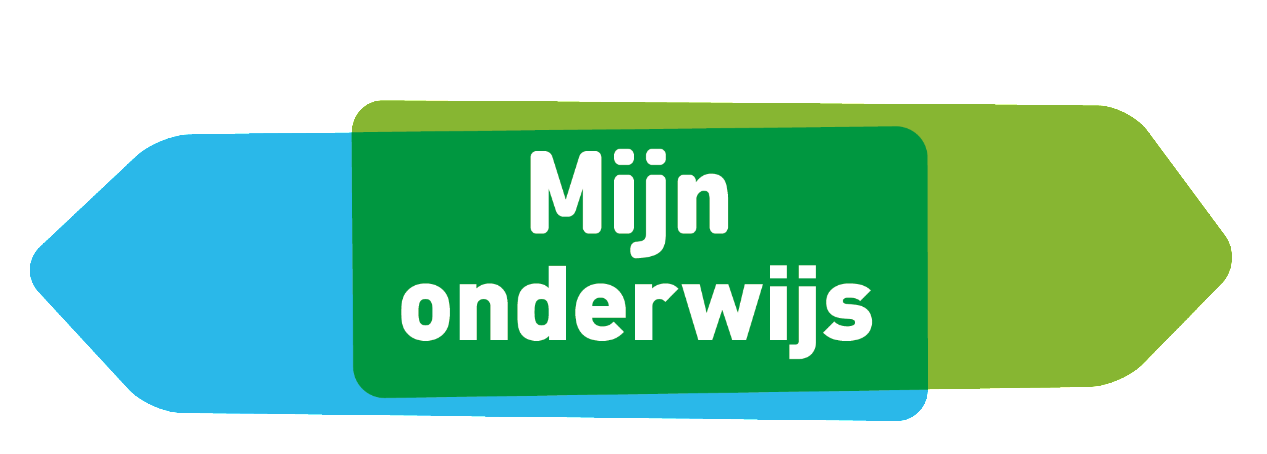 Doelen voor deze morgen
We kennen de leerlijn voor rekenen
We begrijpen waar de ruimte zit om keuzes te maken uit de methode als we werken vanuit leerlijnen
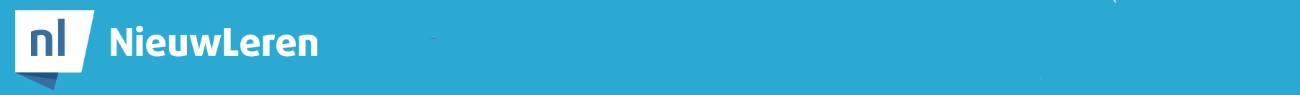 Wat is nu precies het einddoel?
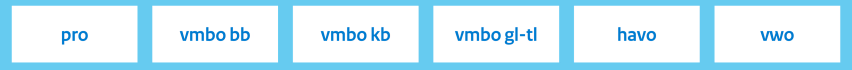 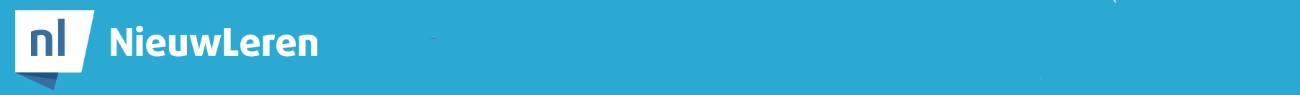 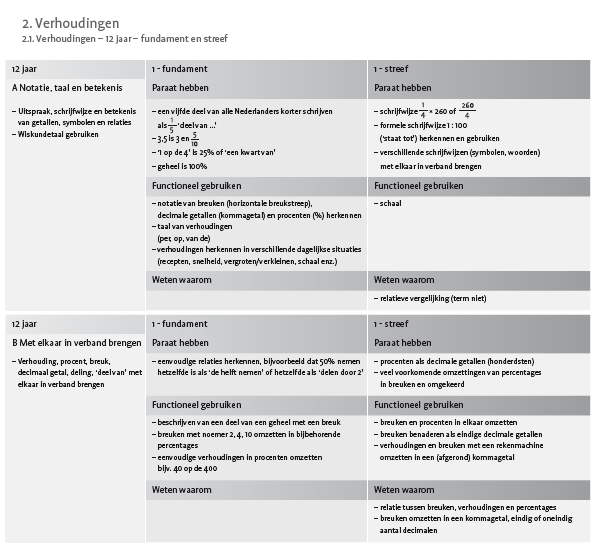 Referentieniveaus
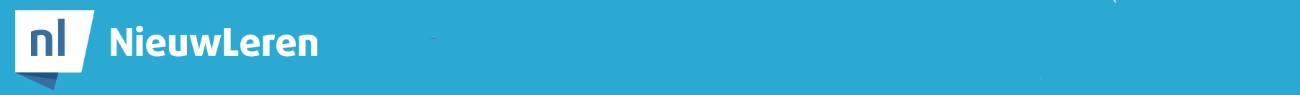 Voorbeelden referentieopgaven doorstroomtoets
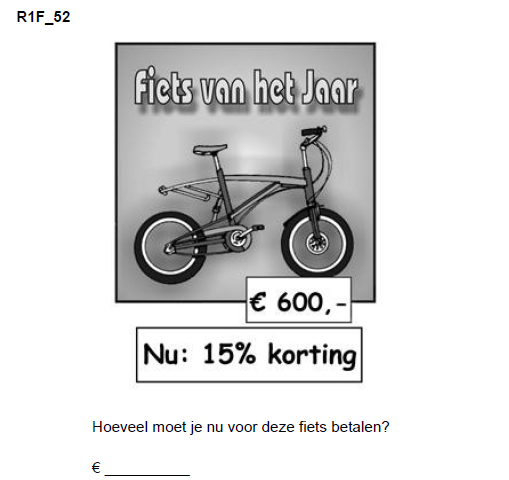 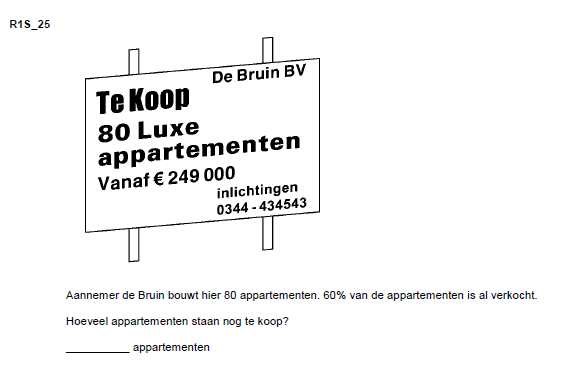 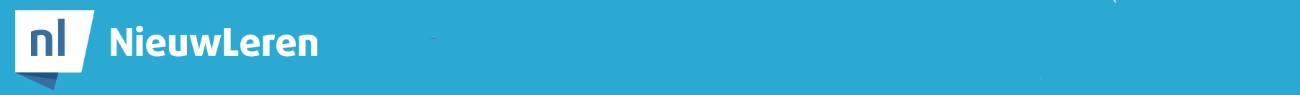 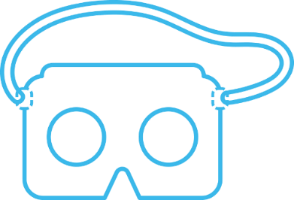 Referentieniveaus taal, domeinen
De indeling van de referentieniveaus:

Mondelinge taalvaardigheid
Gesprekken
Luisteren
Spreken 
Lezen
Zakelijke teksten
Fictionele, narratieve en literaire teksten
Schrijven
Begrippenlijst en taalverzorging (spelling)
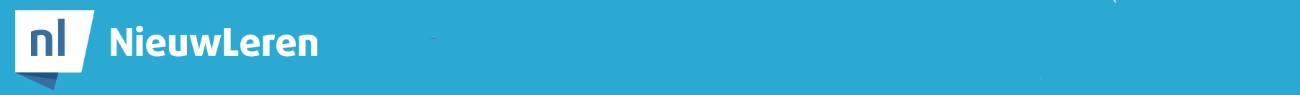 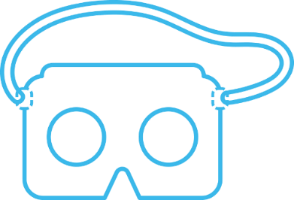 Leerlijn taal, domeinen
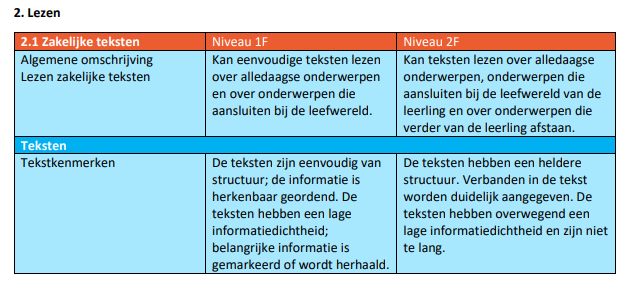 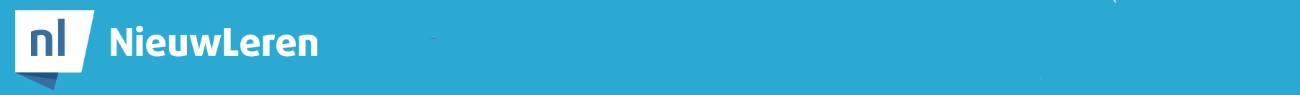 3 typen leerlijnen
Volgordelijke leerlijn (rekenen, spelling?)
Concentrische leerlijn (taal)
Kennisleerlijn (WO en andere vakken)
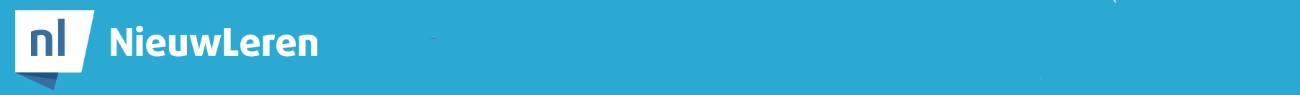 Leerlijn rekenen  voorbeeld van een onderdeel van de leerlijn van groep 5
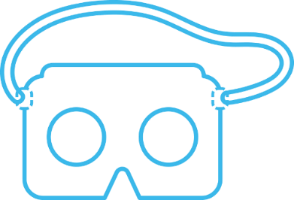 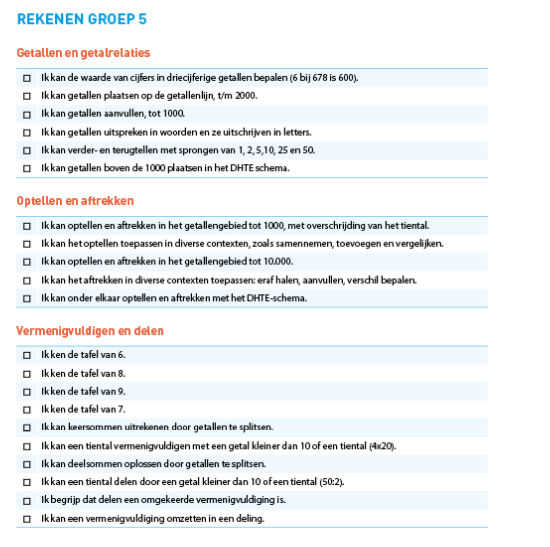 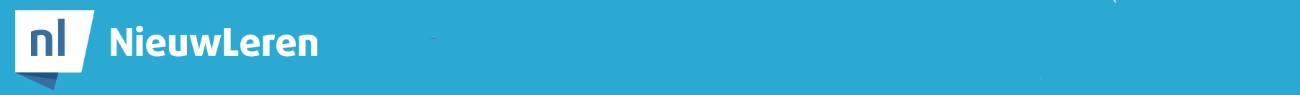 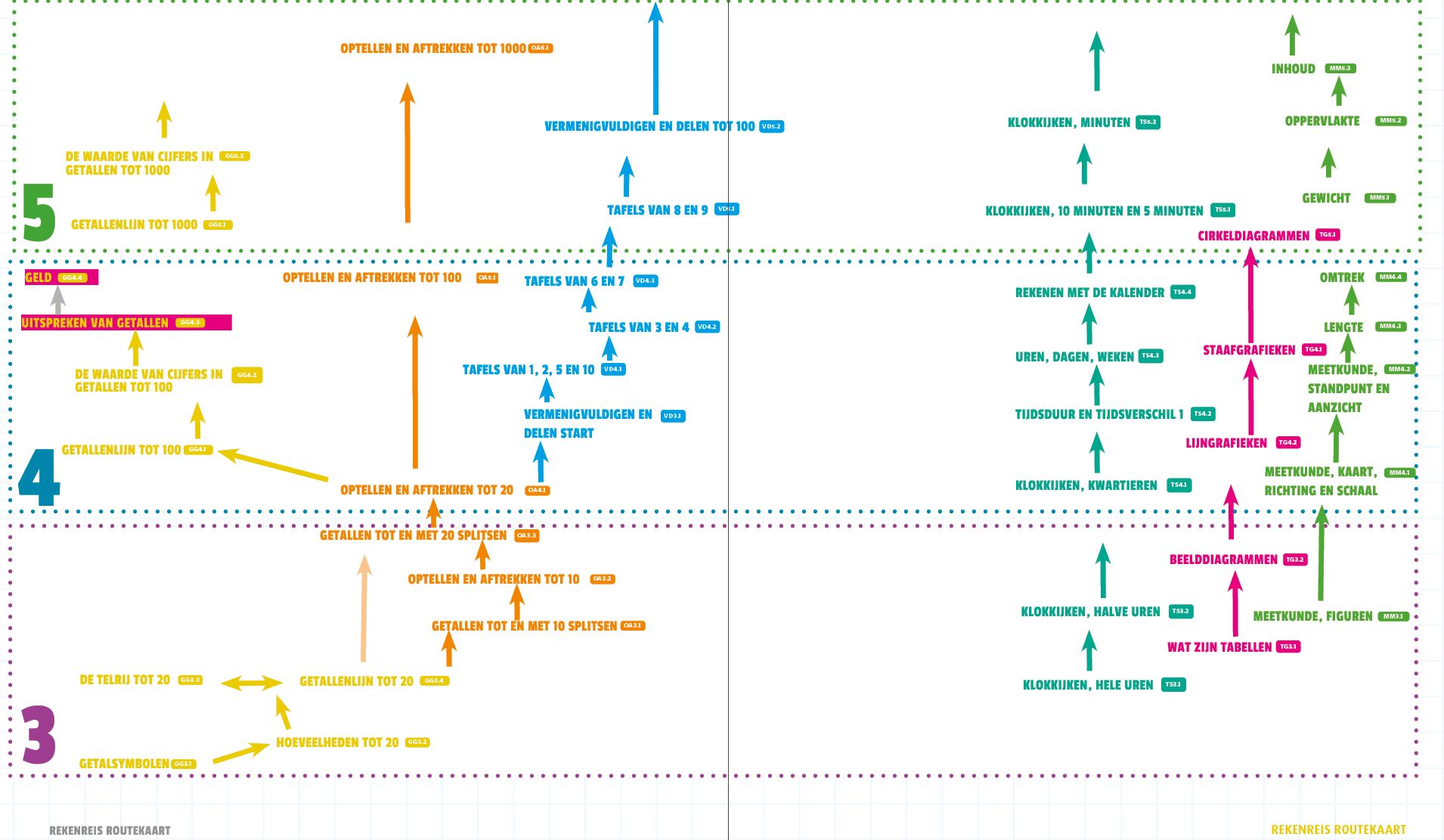 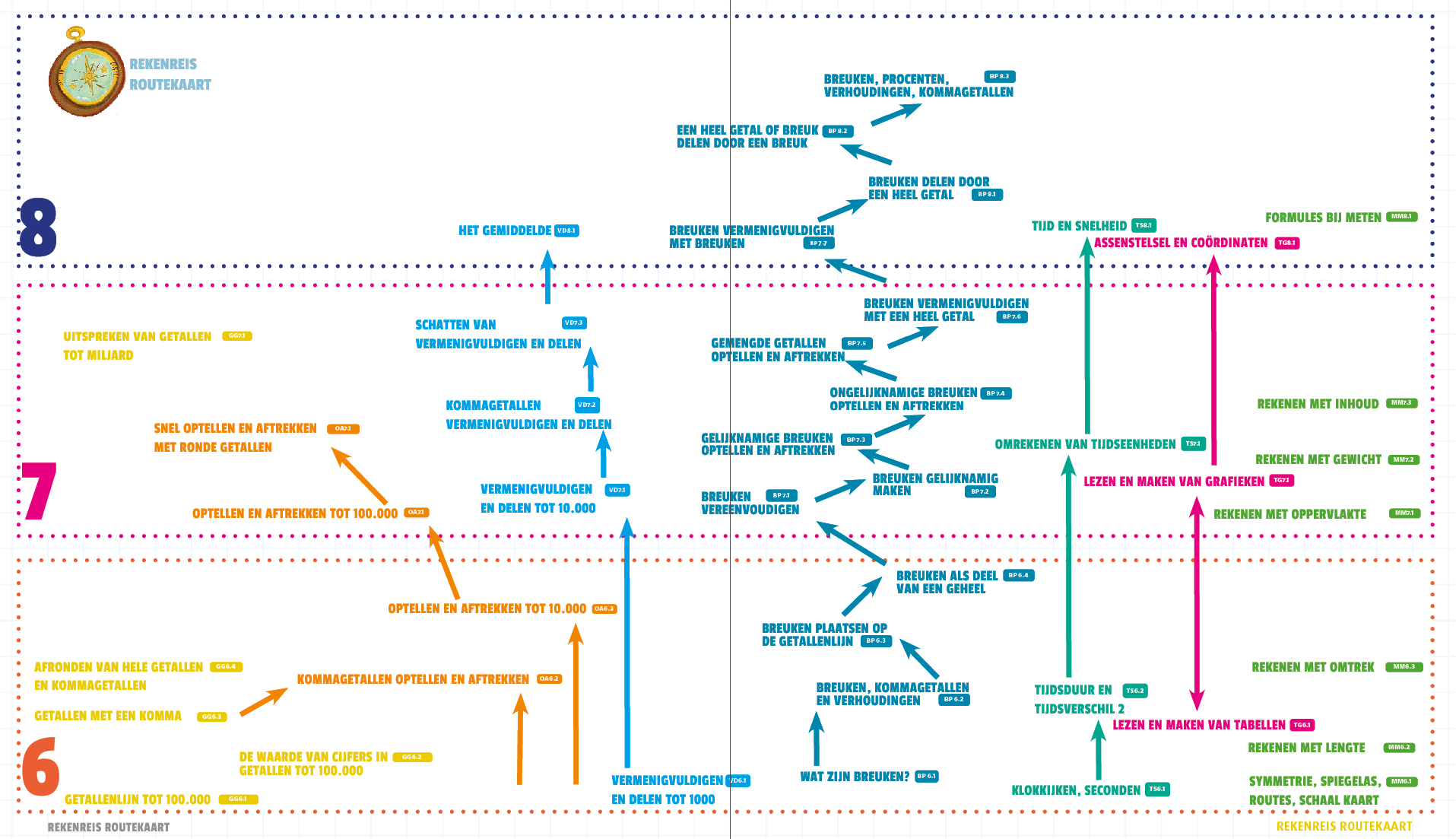 Opdracht 1  Leerlijn rekenen
Maak een helder overzicht van alle doelen voor rekenen voor jou leerjaar 
Kies zelf hoe je dit doet, tekenen, word etc.
Doel: nog beter overzicht krijgen, ook voor je leerlingen
Kies de toetsdoelen
Formuleer ook succescriteria (voorbeeldsom)
Presenteer dit (plenair) aan je collega’s

Kleutergroepen: hoe maken jullie de doelen 
   zichtbaar?
Plenaire bespreking
Opdracht 2  Voorbereiden blok
Bekijk voor het volgende of huidige blok
Welke doelen zijn cruciaal bij dit blok?
Als je geen methode had, waar zou je beginnen om dit doel te bereiken?
Wat uit de methode kun je eventueel schrappen?
Wat zou je willen toevoegen?
Waar gaat het vaak mis? Wat werkt goed?
Hoe maken we deze doelen zichtbaar?
Maak een helder overzicht van deze doelen; voor aan de muur? Doel: inzichtelijk voor jou, je collega, stagiaires, invallers etc.
Plenaire bespreking
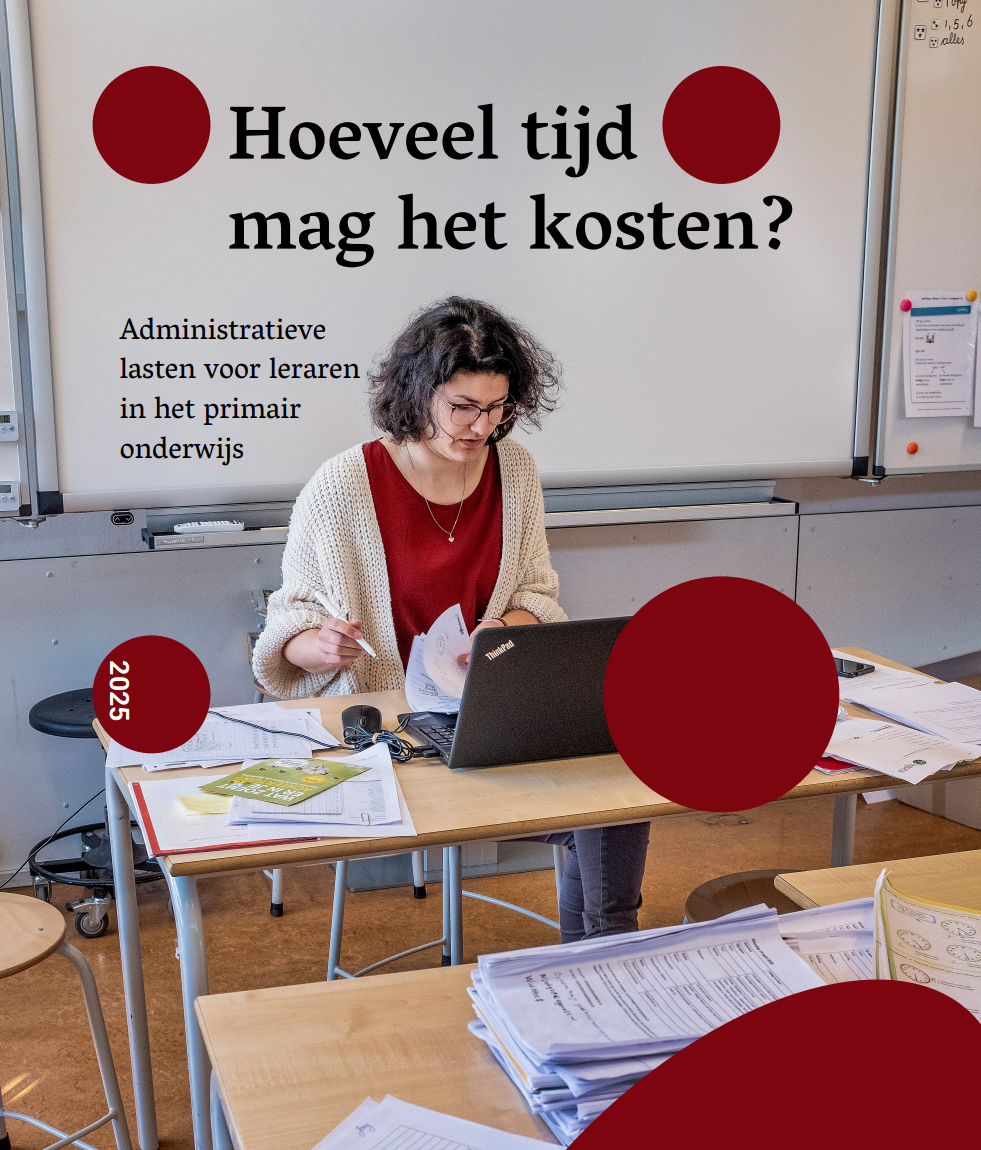 Opdracht 3  Tijdens het blok
Blokplan, korte cyclus, onderwijsbehoeften, bespreek met een collega:
Na een les: wat noteer je?
Wat is relevant voor je collega om te weten? Geef voorbeelden
Hoe kan dit zo kort mogelijk?
Waar zit (onnodige?) administratieve last
Hoe organiseren we dit eenduidige binnen de school?
Plenaire bespreking
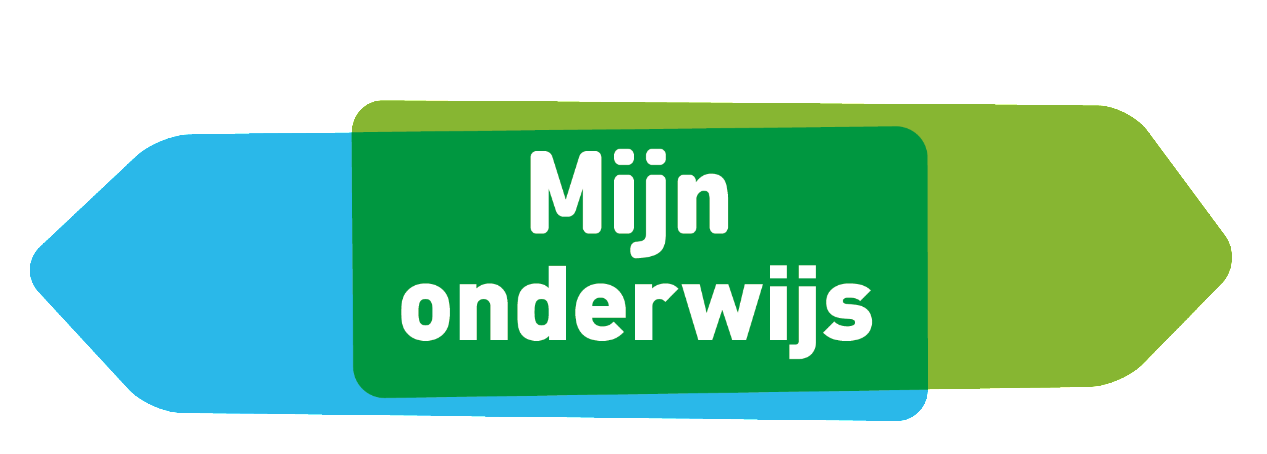 Doelen voor deze morgen
We kennen de leerlijn voor rekenen
We begrijpen waar de ruimte zit om keuzes te maken uit de methode als we werken vanuit leerlijnen
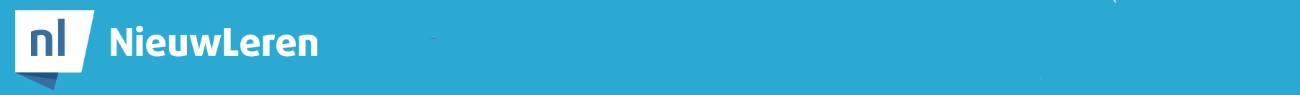 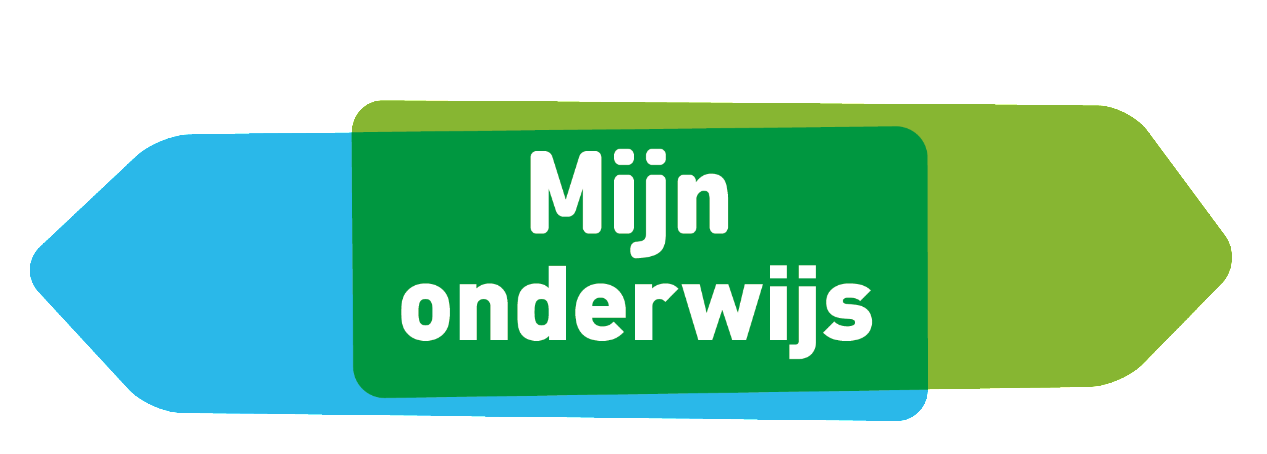 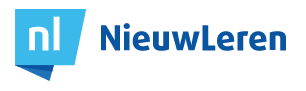 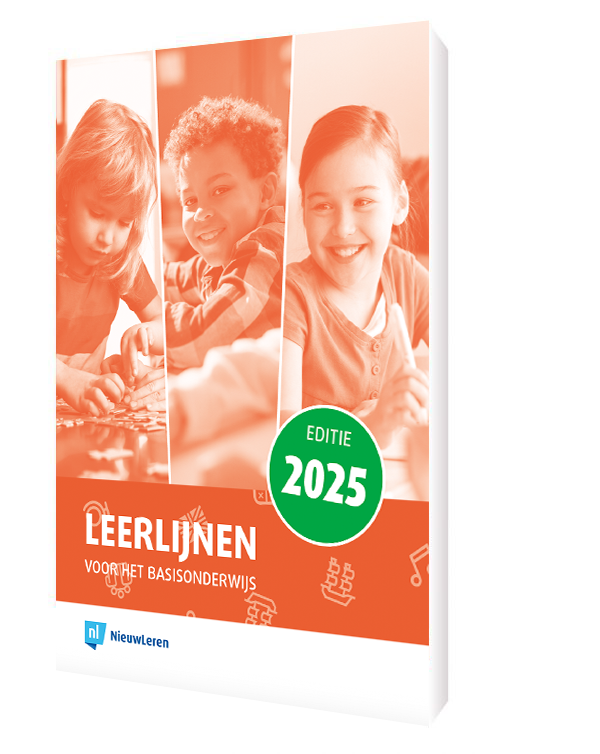 Maarten van der Steeg
06-13027919
info@nieuwleren.nl

www.nieuwleren.nl
www.leerlijnen.nl
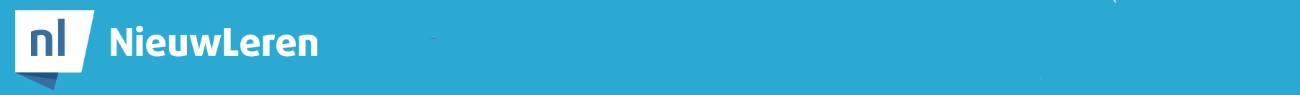